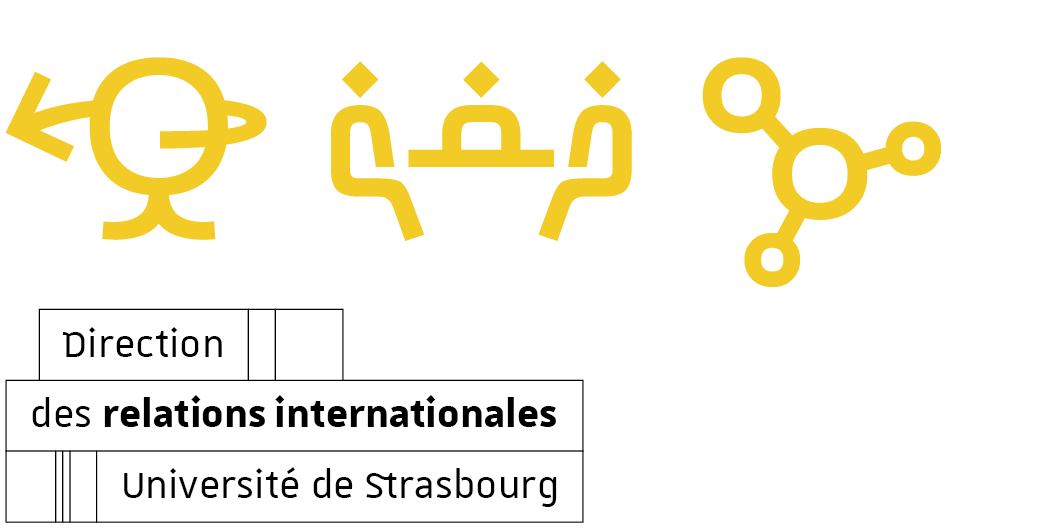 FINANCING POSTGRADUATE RESEARCH PROJECTS AND COLLABORATIONS
Camille Dieudonné
Head of International and European Funded Projects 
International Relation Department 
June, 30th 2025
Summary
This short presentation aims to:
Provide an overview of some funding opportunities available for early-career researchers
Organizing workshops or scientific events
Scholarships
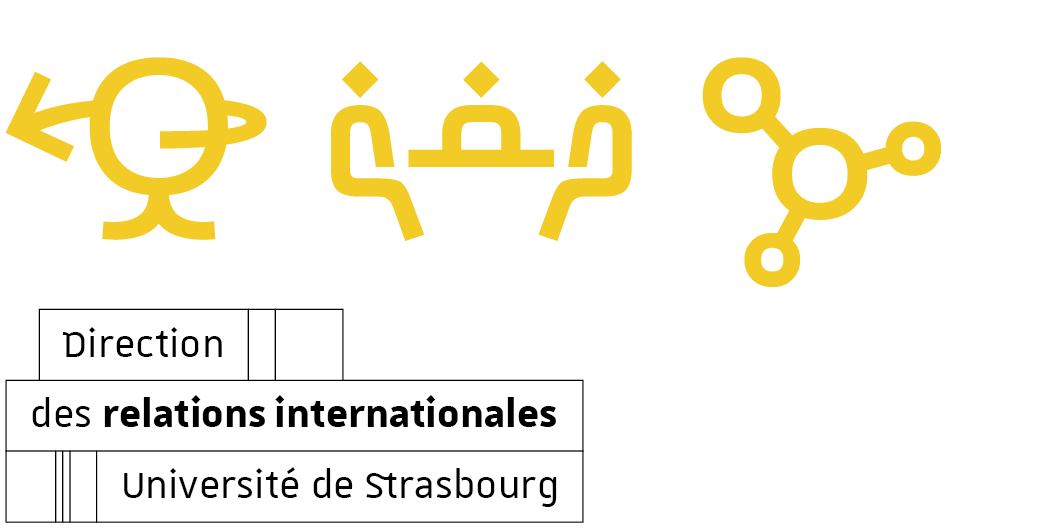 Calls for research projects
UFA / DFG
ERASMUS + BIP
DAAD
PROCOPE / PROCOPE +
HORIZON EUROPE
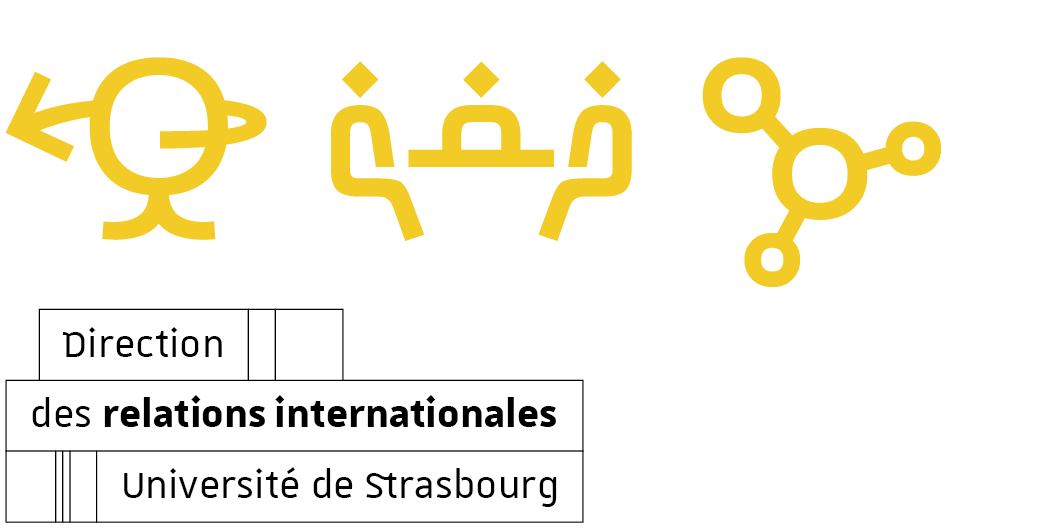 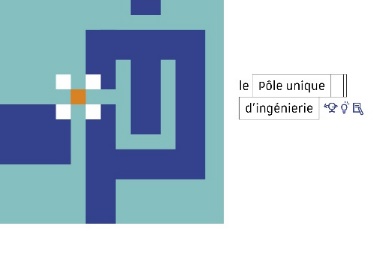 Franco-German University (FGU)
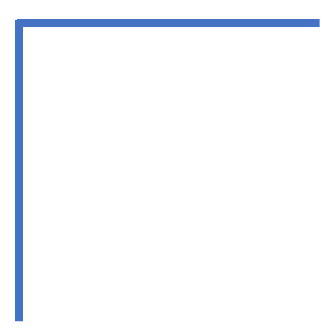 The mission of the FGU is to:
Strengthen Franco-German cooperation in the fields of higher education and research   
Promote events for junior researchers (PhD students and post-docs)
Foster networking and Franco-German and international scientific dialogue
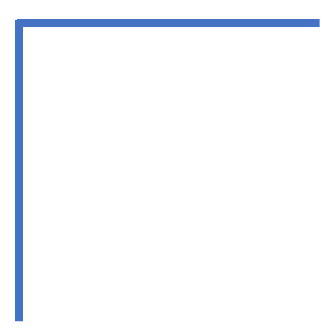 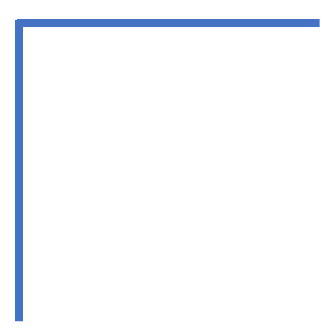 Two types of fundings :
Scientific events for junior researchers (workshops, summer schools)
Preparatory meetings
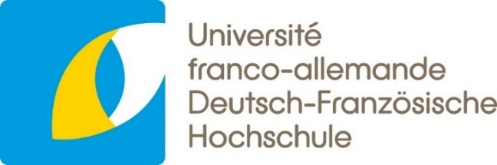 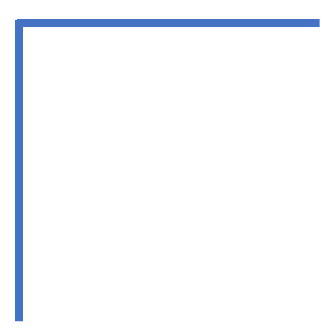 Scientific events for junior researchers
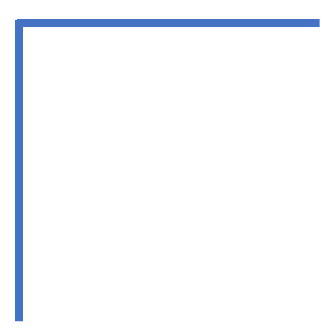 Types of events :
    Research workshops
    Summer or winter schools
    Forums for exchanging ideas on joint research topics

Useful links :
https://www.dfh-ufa.org/en/information-for/phd-students-researchers-post-docs/scientific-events-for-junior-researchers
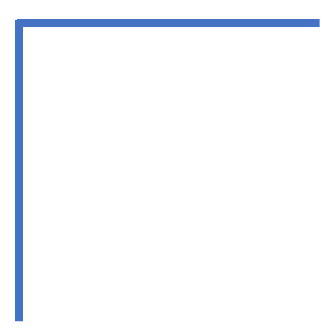 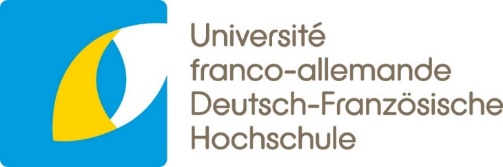 Scientific events for junior researchers (workshops, summer schools)
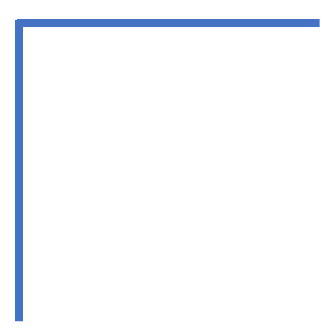 Calls for Applications
3 times a year (March / June / October)
General Call: Open to all disciplines
Specific Calls: two open calls

Eligibility Criteria
Clear Franco-German orientation
Target junior researchers
Open to French and German universities and research institutes
Possibility to integrate a third country with mobility support
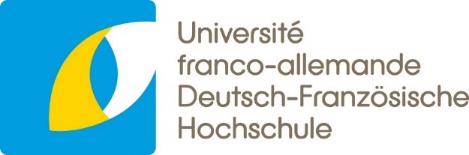 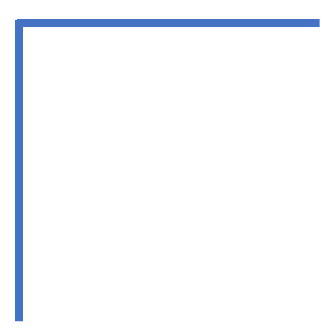 [Speaker Notes: the FGU publishes a general call for applications as well as currently two specific calls for applications: “European integration: new impetus for the 'European factory'” and “Artificial intelligence and its challenges for our society”. 

The events are intended to promote a fruitful exchange among the international scientific community within the framework of an academic topic or an interdisciplinary and innovative approach. T

hey can be organised as individual events as well as a series of events. Eligible for funding are projects which, on the one hand, have a clearly recognisable Franco-German orientation and, on the other hand, target junior researchers as the main target group.

The calls for applications are open to French and German universities as well as non-university research institutes. Integration of a third country is also possible and is supported through funding for international mobility of the respective junior researchers.
The calls for applications are open to all study disciplines.]
Scientific events for junior researchers (workshops, summer schools)
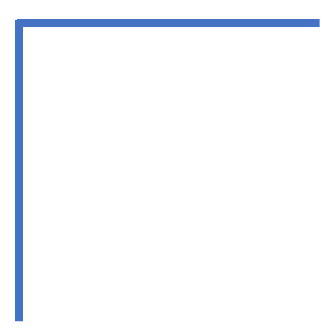 Event Details

Duration: 2 days to 4 weeks

Budget :Between 2,000 € and 14,000 €





Use of Funds

Event organization
Travel and subsistence expenses
Speakers' fees (exceptional cases)
Short-term contracts for assistants
Communication costs
Reimbursement of participants' travel expenses
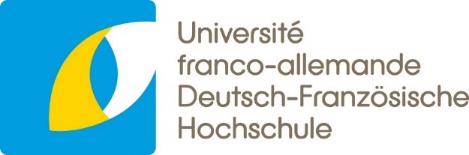 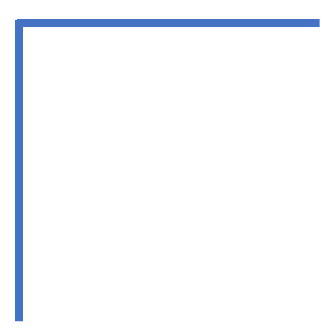 Preparatory meetings
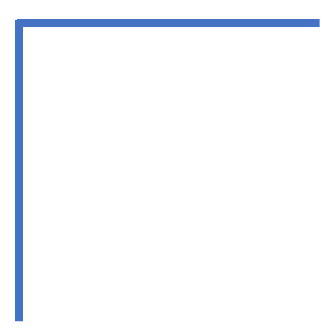 Permanent call for projects
Requests must be submitted 1 month before the start of the event.
 
Financing: €2,500 max.

Objectives :
Facilitate the preparation of new projects involving study programs and/or research cooperation.
Preparation of concrete projects, such as double degrees, doctoral training programs or scientific events (research workshops, summer schools).
Program open to all disciplines and themes
  
This support instrument is not designed to finance workshops, but to help plan Franco-German projects

https://www.dfh-ufa.org/fr/vous-etes/etablissements/appels-a-projets/rencontres-preparatoires
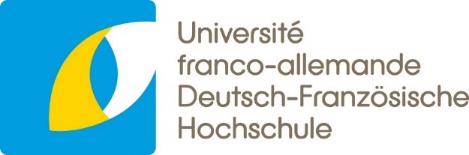 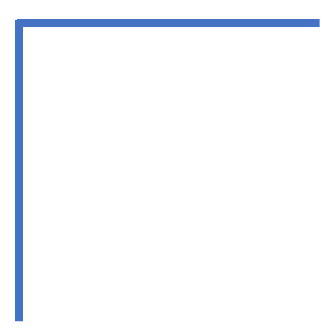 The Blended Intensive Programme
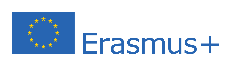 DEVELOPING SHORT-TERM HYBRID MOBILITY
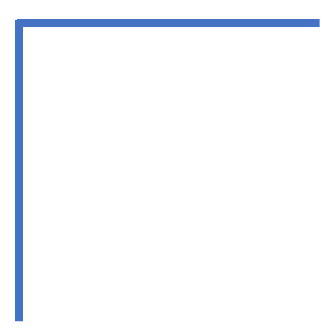 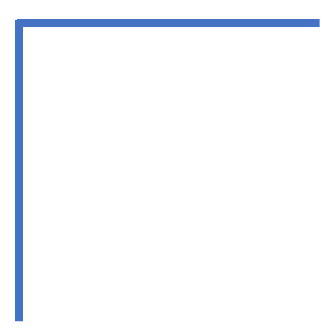 Involves 3 higher education institutions from 3 countries Erasmus+ program 

For physical mobility from 5 to 30 days 

Virtual mobility with no time limit, before, during or after physical mobility 

Minimum number of participants: 20 (excluding participants from the organizing country)
Open to all: students, teacher-researchers, researchers, administrative and technical staff 

Must include a majority of training activities

It can be based on an existing training program or be a completely new training program, but must in any case contain added value (pedagogical innovation, new teaching perspective, etc.).

3 ECTS minimum awarded to each student
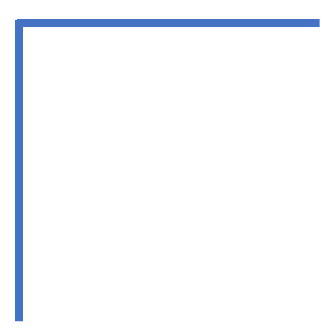 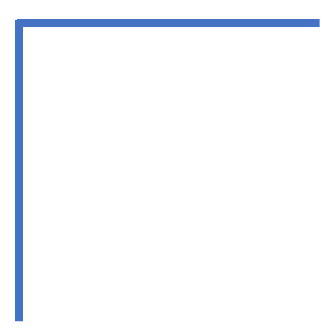 Other countries: Can participate in BIP as associate partners but are not counted among the 20 required participants and must carry out their physical mobility using their own funds.
Erasmus + program countries: 27 European Union countries + Iceland; Lichtenstein; Norway; Northern Macedonia; Serbia; Turkey
PROCOPE – Franco-German Hubert Curien Partnership
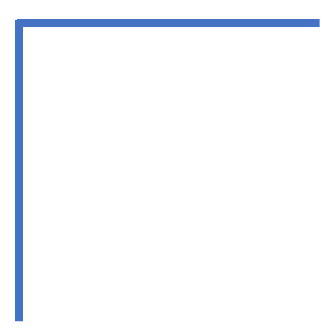 💶 Funding:
Each country covers travel & stay for its own participants

Duration: 2 years

Application:
Online co-submission required
FR: campusfrance.org/procope
DE: DAAD portal
Usual deadline: June
🎯 Purpose : Support joint research projects 🇫🇷/🇩🇪
👥 Eligible applicants:
FR: research labs, higher education institutions, companies
DE: universities, non-university research centers

📌 Key requirements:
A joint research project is mandatory
Not a PhD scholarship
Involvement of young researchers (PhD / postdocs)
Links to Horizon Europe encouraged
Open to all disciplines, incl. social sciences & interdisciplinary projects
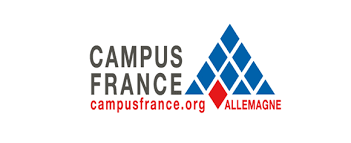 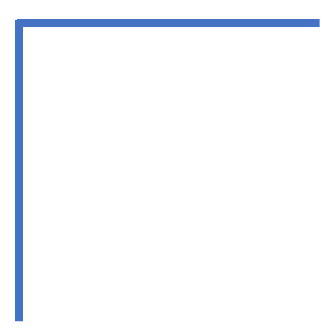 Useful links : https://www.campusfrance.org/fr/procope
PROCOPE+ – Franco-German Bilateral Support for Scientific Events
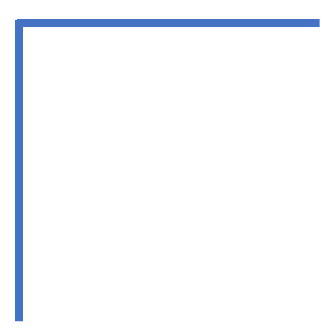 📅 Application window: October–January
For events held between June and May of the following year

Application process:
FR team applies to the French Embassy in Germany
DE team applies to the DAAD
🎯 Purpose : Strengthen existing Franco-German collaborations by supporting:
Scientific events
Expert meetings
Structured cooperation & large-scale collaborative project planning
Inclusion of other European partners is encouragedOpen to all scientific disciplines
Events must take place in France or Germany
💶 Funding: ~€6,000 per team
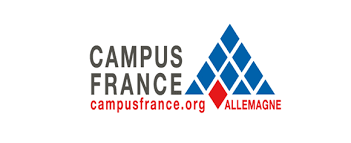 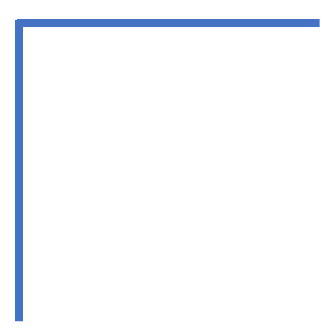 DAAD
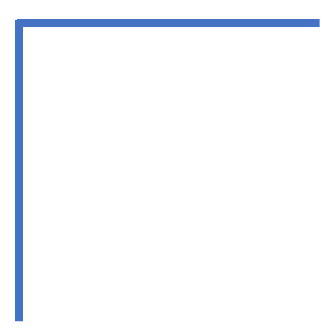 Research Grants in Germany
Reasearch Grants from Germany
DAAD Lecture Trips Program


Usefull link :
https://www.daad-france.fr/fr/trouver-un-financement/base-de-donnees-de-bourses/
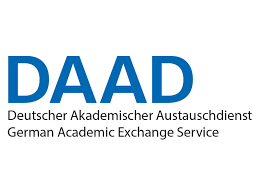 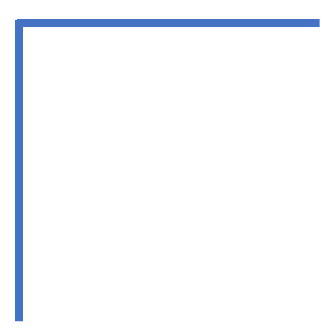 DAAD Research Grants for Doctoral Candidates
Research Grants from Germany
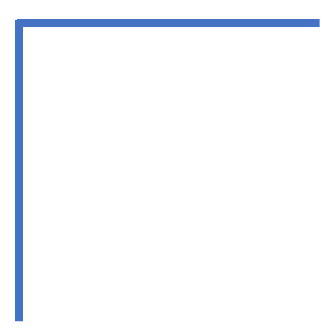 🎯 PurposeSupport for research stays abroad during a PhD in Germany. 

👤 Who Can Apply
PhD candidates enrolled at a German university (including universities of applied sciences with PhD rights).
Also open to international PhD students in Germany.
Some restrictions apply for certain disciplines (e.g. medicine, arts) and other scholarship holders (e.g. foundations already funding mobility).

💰 What’s Funded
Research stays abroad (1 to 12 months, up to 18 months total during PhD).
Monthly stipend (country-specific rate).
Travel allowance.
Insurance package (health, accident, liability).
€102/month for research and conference costs.
Optional extras: tuition fee support, language course grant, family allowances, disability-related support.
📌 Conditions
Stay can be split over time and countries, but must be well justified (no   tourism disguised as research hopping).
Two grants allowed per PhD, with at least 6 months between them.
Application must include a solid research plan and host confirmation.
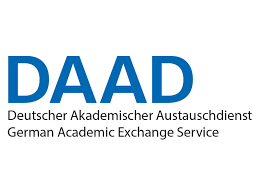 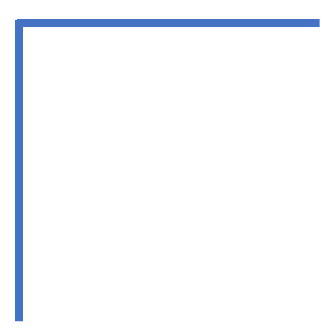 https://www.daad-france.fr/fr/trouver-un-financement/base-de-donnees-de-bourses/?type=d&q=&status=0&subject=0&onlydaad=1&detail_to_show=0&target=26&origin=26&pg=1&tab=&detail_to_show=57556279
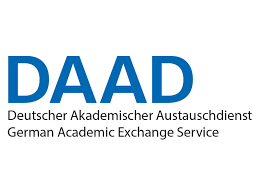 DAAD
Research Grants in Germany
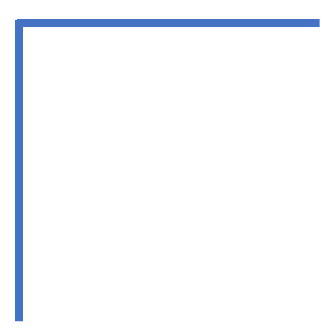 💶 What You Get
€1,300/month
Insurance coverage
Travel allowance
€460 research allowance (only for stays >6 months)
Optional extras (for stays >6 months):
Rent subsidy
Family allowance
German language courses (online, in Germany, or reimbursement for tests like TestDaF/DSH)
Green Mobility Top-Up or CO₂ offset reimbursement
Disability-related support (case-by-case)
📌 Conditions:  Duration of the funding
Funding is provided for a period of:doctoral students: 2 to 12 months
postdocs: 2 to 6 months
🎯 Purpose 
The research grant offers the opportunity to realise a research project in Germany. 
The programme supports research stays during a doctorate or in the early postdoc phase (max 4 years).
👤 Who Can Apply
PhD candidates at a non-German university
Postdocs (up to 4 years after completing PhD)
Research must be agreed with a German supervisor and hosted by a recognized institution in Germany
📌 What’s Funded
 A research stay of:
2–12 months for PhD candidates
2–6 months for postdocs
No split stays or projects in multiple countries allowed — one stay, in Germany only

Selection :
16.02.2026 : Selection takes place in April 2026Start of funding from August 2026
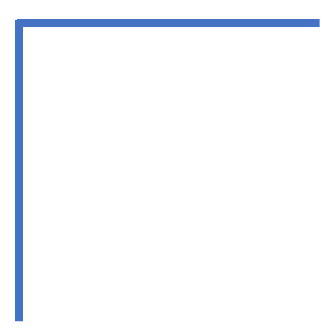 https://www2.daad.de/deutschland/stipendium/datenbank/en/21148-scholarship-database/?status=4&origin=26&subjectGrps=&daad=1&intention=&q=forschung&page=1&detail=57742121
DAAD
🧳 DAAD Lecture Trips Program
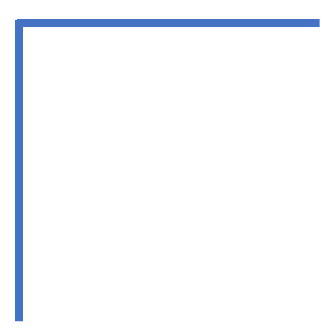 🎯 PurposeTo support German researchers giving lectures abroad — but outside of conferences and congresses. 
Think: by invitation only, not mass gatherings.
👤 Who Can Apply
Doctoral researchers and PhD holders affiliated with German institutions.
Your host must be an academic peer or institution abroad.
Not intended for regular conference attendance — this is VIP by-invitation-only science roadshow.
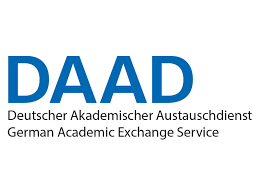 📌 What’s Funded
Travel to deliver a lecture abroad, classified into 4 distance-based funding categories:
Short trip (≤600 km): Eco-friendly transport only (train/bus), no flights!
Mid-range (601–3,700 km): Any transport; green bonus for sustainable travel or 50% refund of CO₂ offset if you fly.
Long-range (≥3,701 km): Flights allowed (limited funding). CO₂ offset refund available.
Online lectures: Not eligible in this program line.
💶 What You Get
Fixed travel allowance based on distance.
Green Mobility Top-Up: Extra €50+ each way if you go green.
50% refund on CO₂ offset costs (if voluntarily paid).
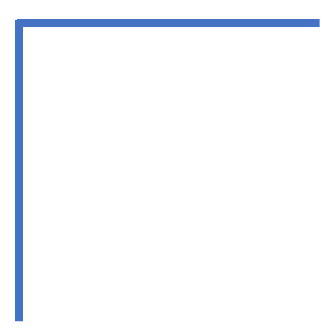 HORIZON EUROPE – MSCA Postdoctoral Fellowships
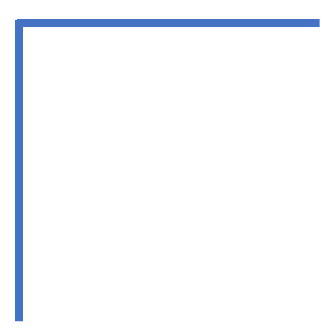 Horizon Europe: EU Framework Programme for R&I (2021–2027), based on 4 pillars:
Excellent Science
Global challenges & industrial competitiveness
Innovative Europe
Widening participation & strengthening the ERA

🎓 MSCA Postdoctoral Fellowships (Pillar 1 – Excellence Science)
Promote international, intersectoral & interdisciplinary mobility
Open to all research & innovation domains
Support individual research projects (12–24 months)

Host institution must be in an EU Member State (e.g., France or Germany)

📌 Eligibility criteria:
PhD awarded by the call deadline
< 8 years of research experience post-PhD
Must not have resided in the host country > 12 months in the last 3 years

💶 Funding: Lump-sum (unit cost) support for living, mobility, research costs, etc.🌱 Objective: Career development & new skills acquisition through mobility
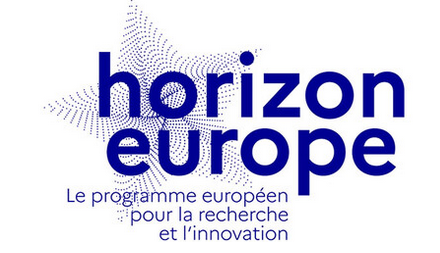 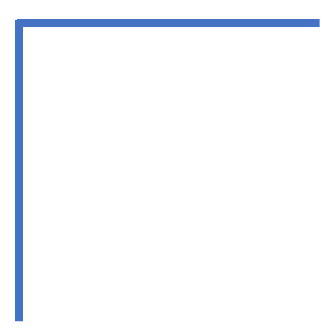 OTHER CALLS
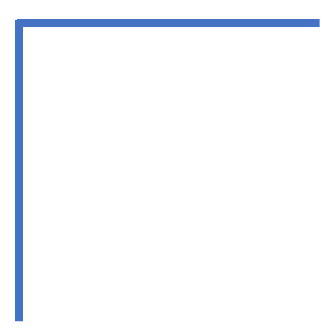 EPICUR
EUCOR
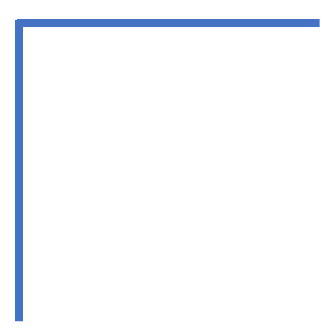 EPICUR – European University
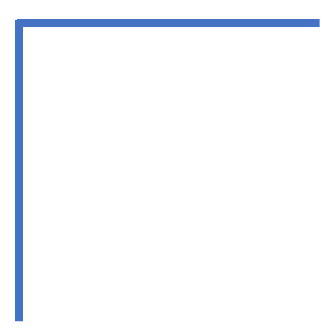 EPICUR aims to advance research and innovation across borders and disciplines, empowering early career researchers (ECRs) to collaborate internationally, tackle societal challenges, and build skills for diverse career paths.
9 universities:
University of Strasbourg (UNISTRA)
Aristotle University of Thessaloniki (AUTh)
University of Southern Denmark (SDU)
University of Amsterdam (UvA)
Adam Mickiewicz University (AMU)
University of Haute-Alsace (UHA)
Karlsruhe Institute of Technology (KIT)
BOKU University (BOKU)
Albert Ludwigs University of Freiburg (UFR)
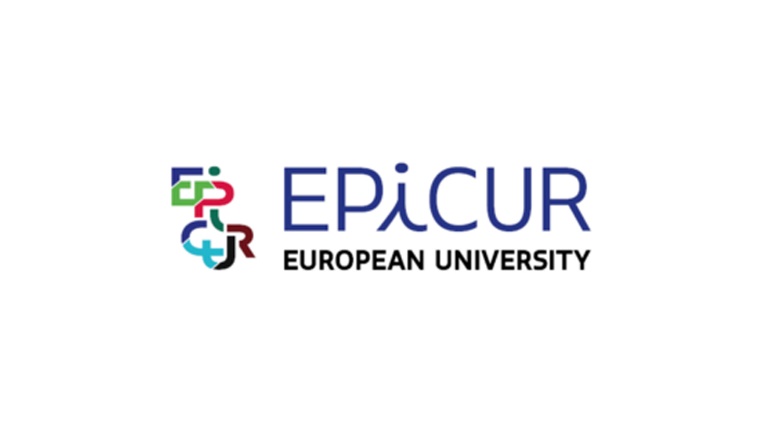 Funding :
EPICUR Seed Funding Scheme
https://epicur.edu.eu/research/
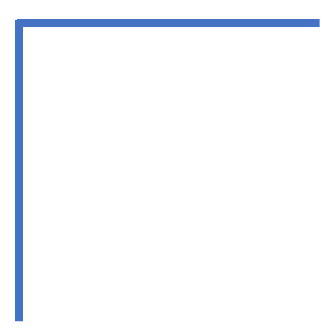 EPICUR Seed Funding Scheme
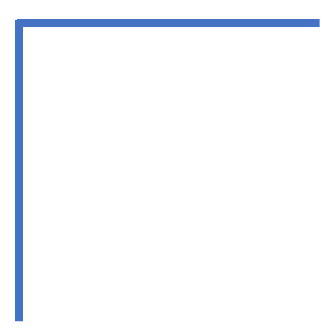 Purpose of the grant:
Support early-stage joint research projects
Enable proofs of concept, pilot studies
Foster new collaborations among EPICUR universities

Project duration:
Up to 12 months, starting December 2025
Possible extension (up to 12 months) with justification

Who can apply?Researchers affiliated with one of the EPICUR partner institutions


https://epicur.edu.eu/research/epicur-seed-funding-scheme/.
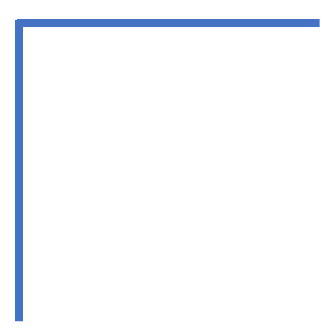 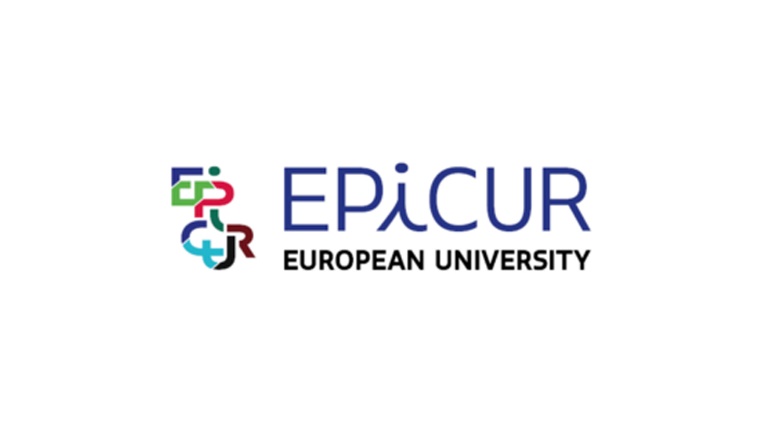 EPICUR Seed Funding Scheme
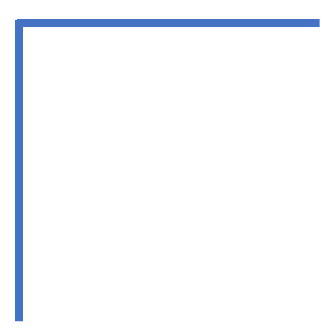 What can be funded?
Examples of eligible activities:
Scientific activities for pilot studies, proofs of concept
Meetings, seminars, workshops to initiate collaboration
Proposal writing and preparation for future applications


Awarding of a Seed Funding grant is conditioned on the development of 2 specific outputs: 
The submission of an application for a project financed by a third party (Horizon Europe, Cofund, ...) up to 12 months after the end of the seed funding project. 
A joint learning activity that will be offered in the framework of EPICUR either during the lifetime of the seed funding project or up to 6 months after its end. 
Must equal at least 6 hours of teaching
Can be curricular or co-curricular
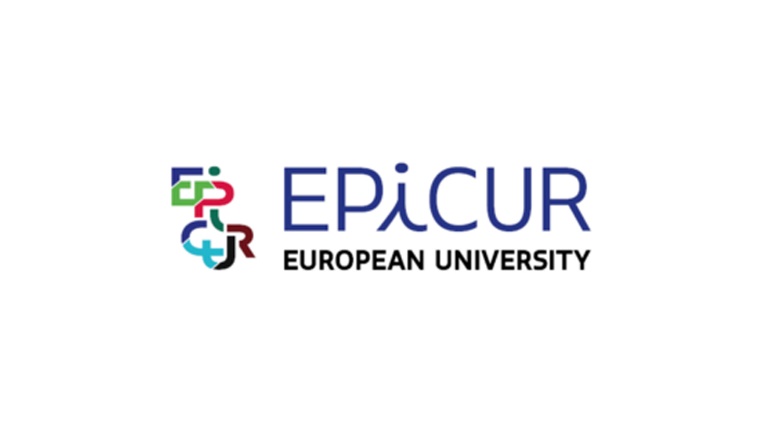 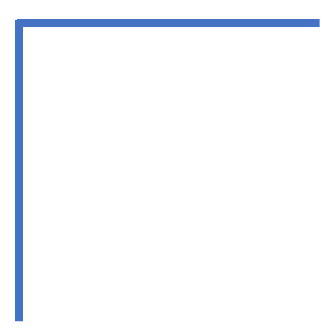 [Speaker Notes: Le SEED Funding EPICUR revient en 2025 !]
EPICUR Seed Funding Scheme
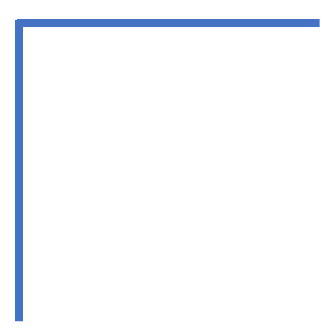 How to apply ?
Consortium requirements:
At least 2 researchers from 2 EPICUR countries
Preference for 3+ partners from 3+ countries

Budget :
Maximum of 150.000 EUROS 

Eligible costs:
Travel
Research equipment
Time for pilot studies
Other costs directly related to building the collaboration

Each university may have specific rules – contact your local EPICUR contact point for details!
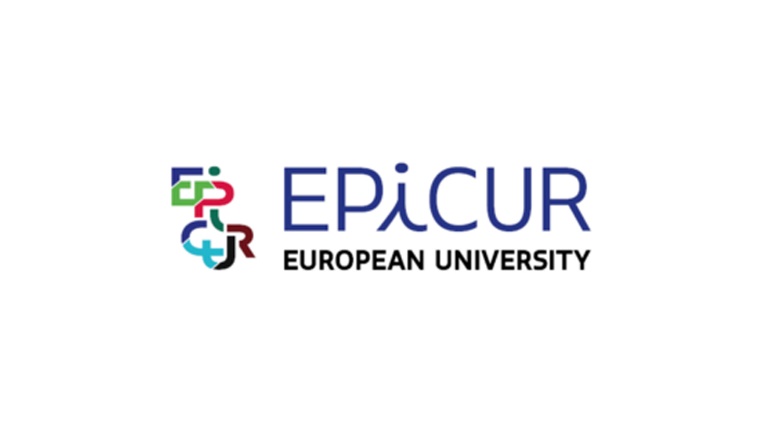 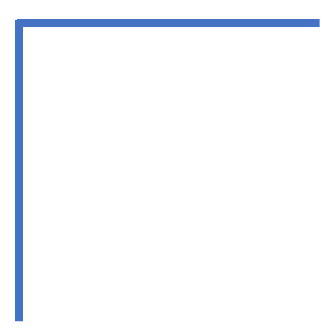 [Speaker Notes: Le SEED Funding EPICUR revient en 2025 !]
EUCOR SEED MONEY
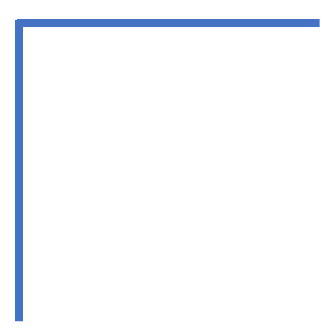 Goal: Provide initial financial support for cross-border projects within Eucor – The European Campus

Focus Areas:
Teaching
Research, Innovation & Transfer (includes doctoral training)

Maximum per project: €60,000

Eligibility:
At least two Eucor member universities from two different countries
No prior funding from national or international grants for the project
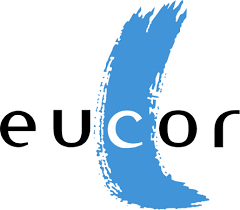 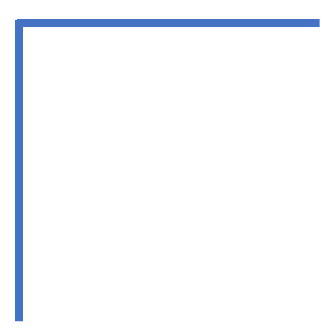 [Speaker Notes: Le SEED Funding EPICUR revient en 2025 !]
What services can assist me in my process?
International Department of your Institution
Research and Development Department of your Institution
University of Strasbourg -- > PUI : pui@unistra.fr
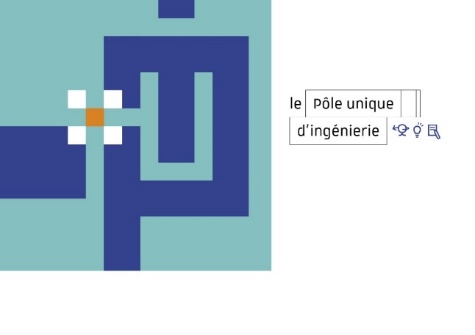 More informations
UFA / DFG : https://www.dfh-ufa.org/fr/ 
HORIZON EUROPE :
The European Commission's funding and application portal: 
https://ec.europa.eu/info/funding-tenders/opportunities/portal/screen/home  
The National Contact Points (NCPs): https://www.horizon-europe.gouv.fr/les-pcn
The MSCA matchmaking platform: https://msca.b2match.io/

DAAD : https://www.daad.de/en/

EPICUR : https://epicur.edu.eu/research/epicur-seed-funding-scheme/
Thank you for your attention!
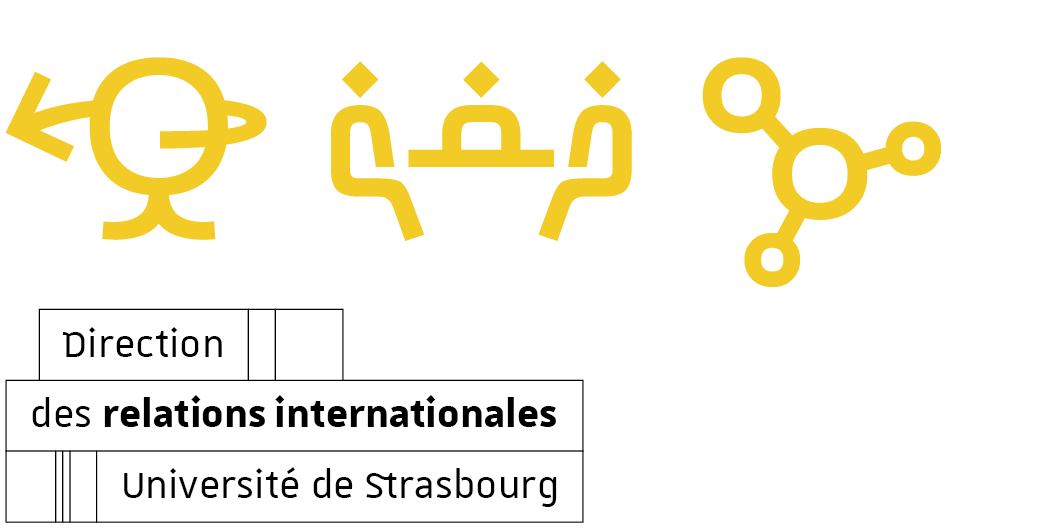 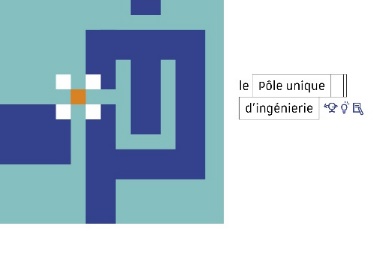